Roadmap Graphics 
– Set (1 of 2)
Scott Kipp
March 8, 2016
Roadmap Graphics
With the release of the 2016 Ethernet Roadmap, we developed many graphics that we would like for people to use
Our website can only support up to 8MB files, so we have broken the file into two presentations
Feel free to use any of these graphics to help explain Ethernet
Most of the graphics are see-through and you can make them opaque by making the shape fill white or any other color
Front of Map
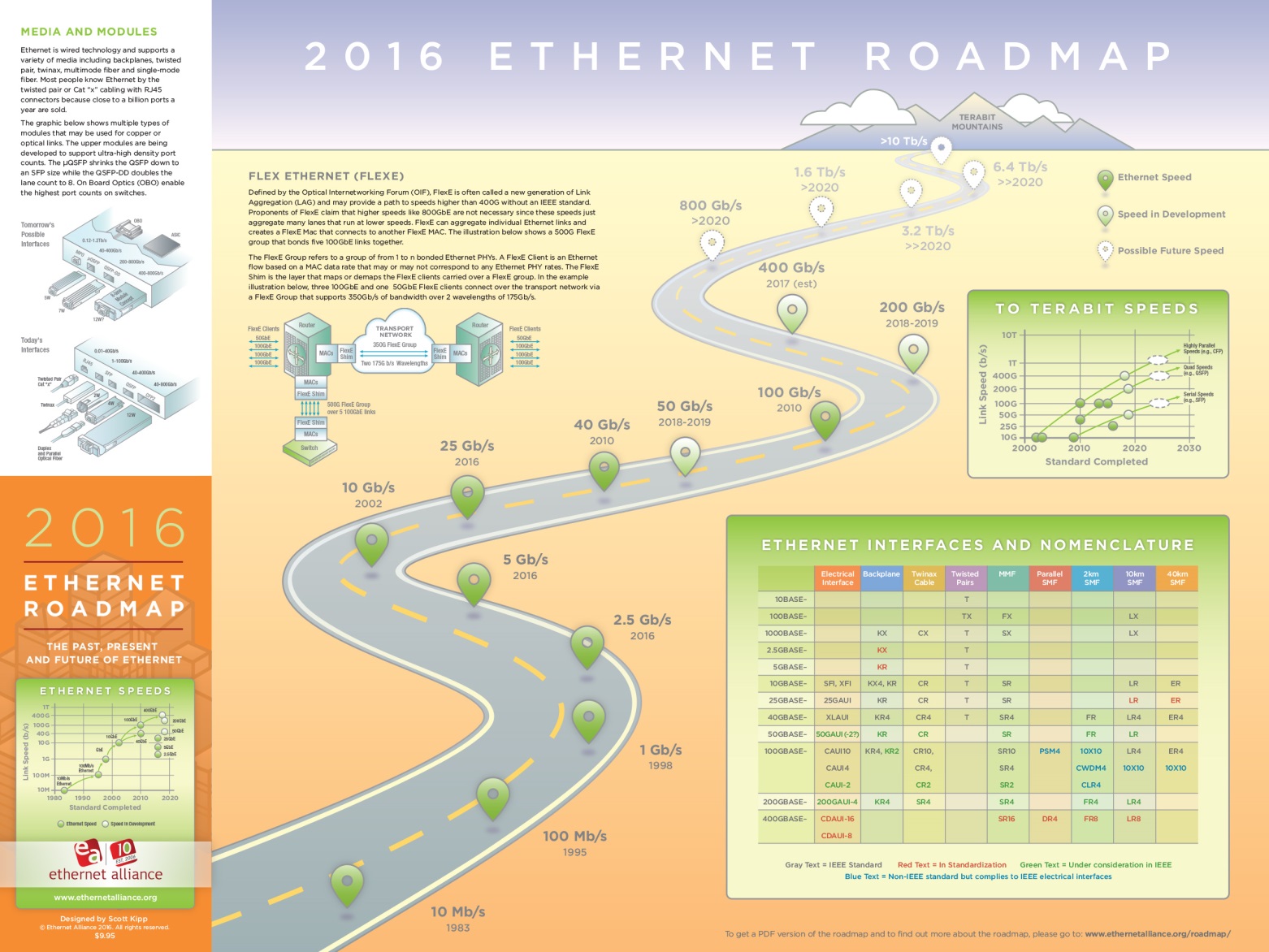 Back of Map
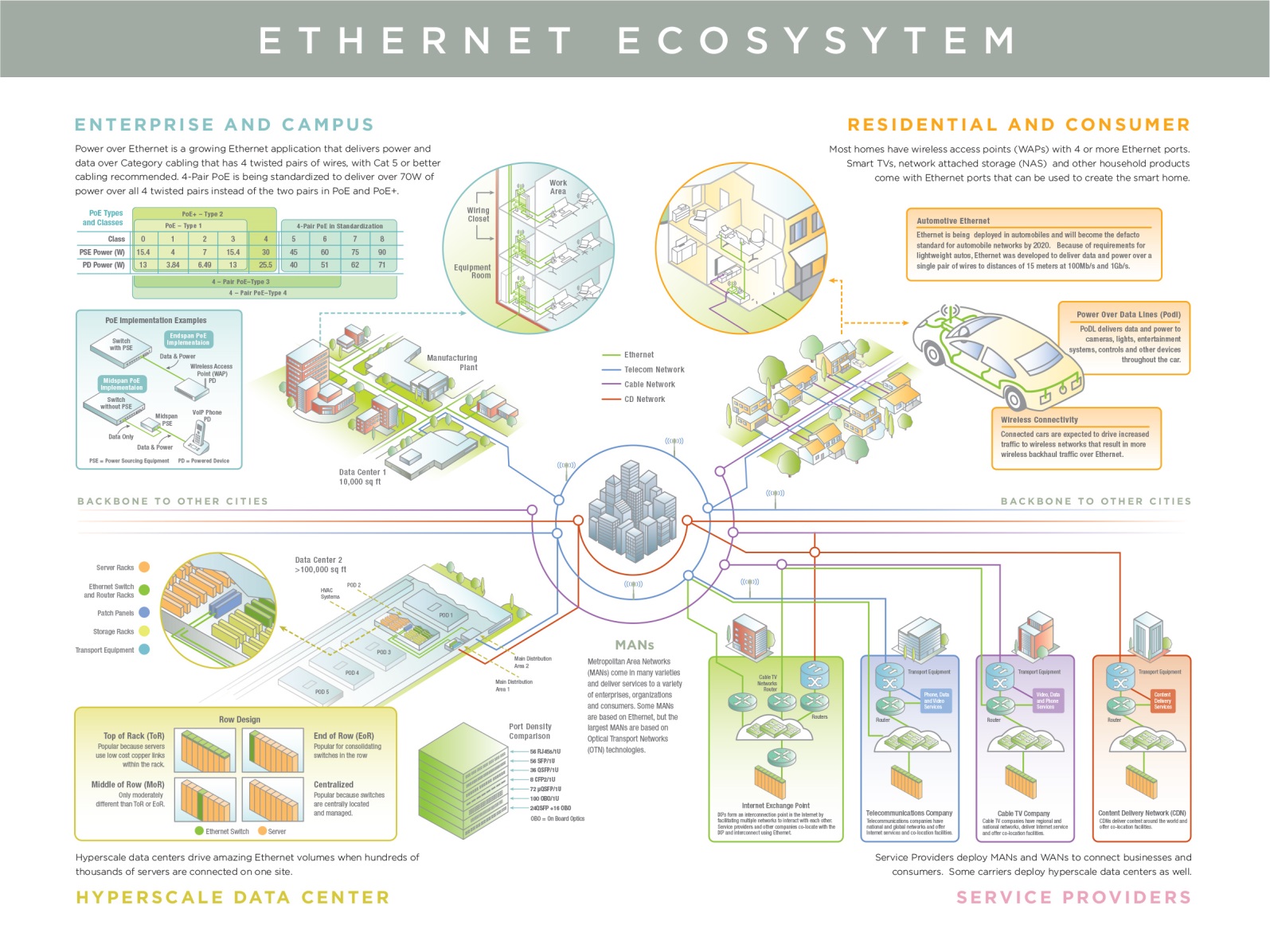 Speeds
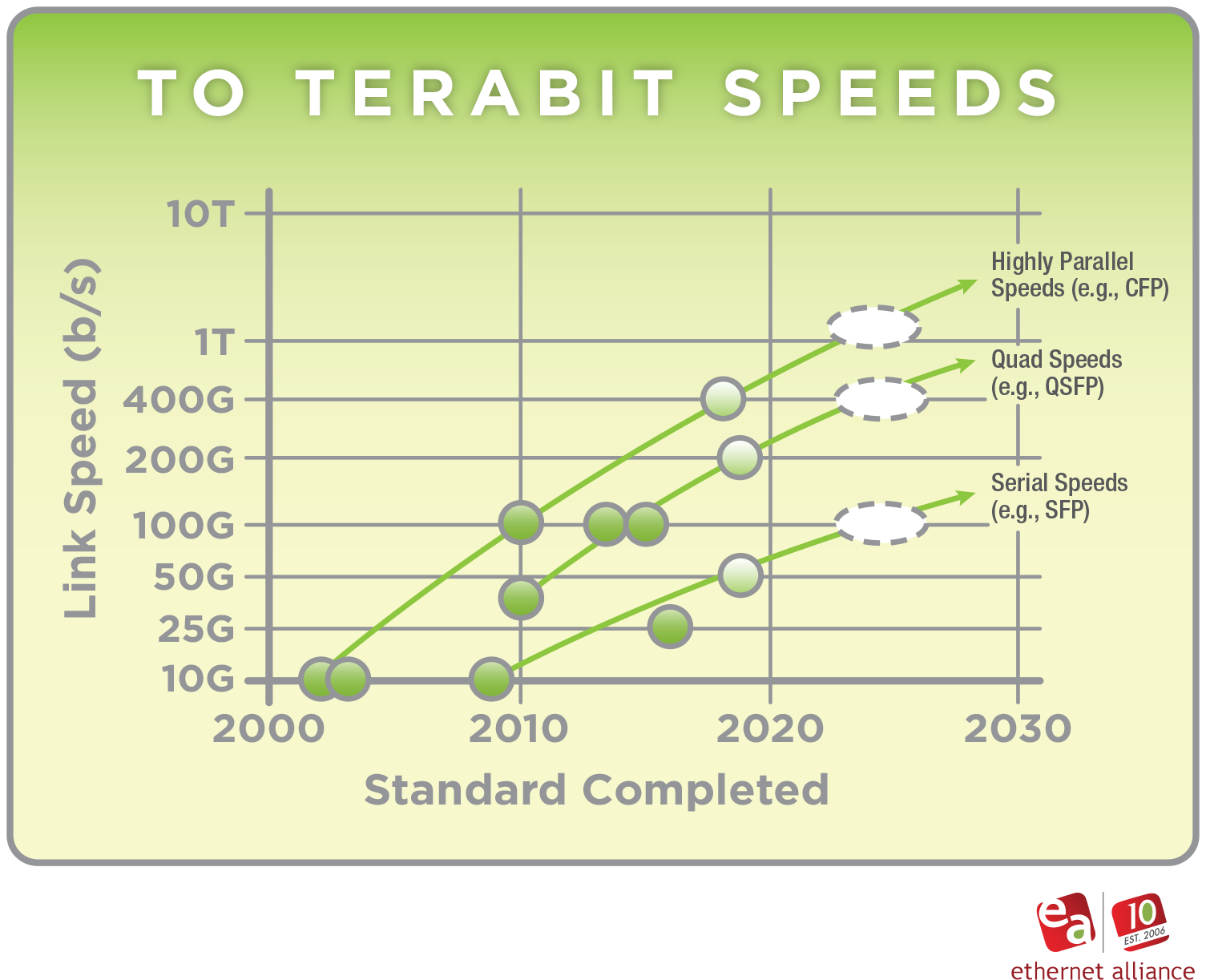 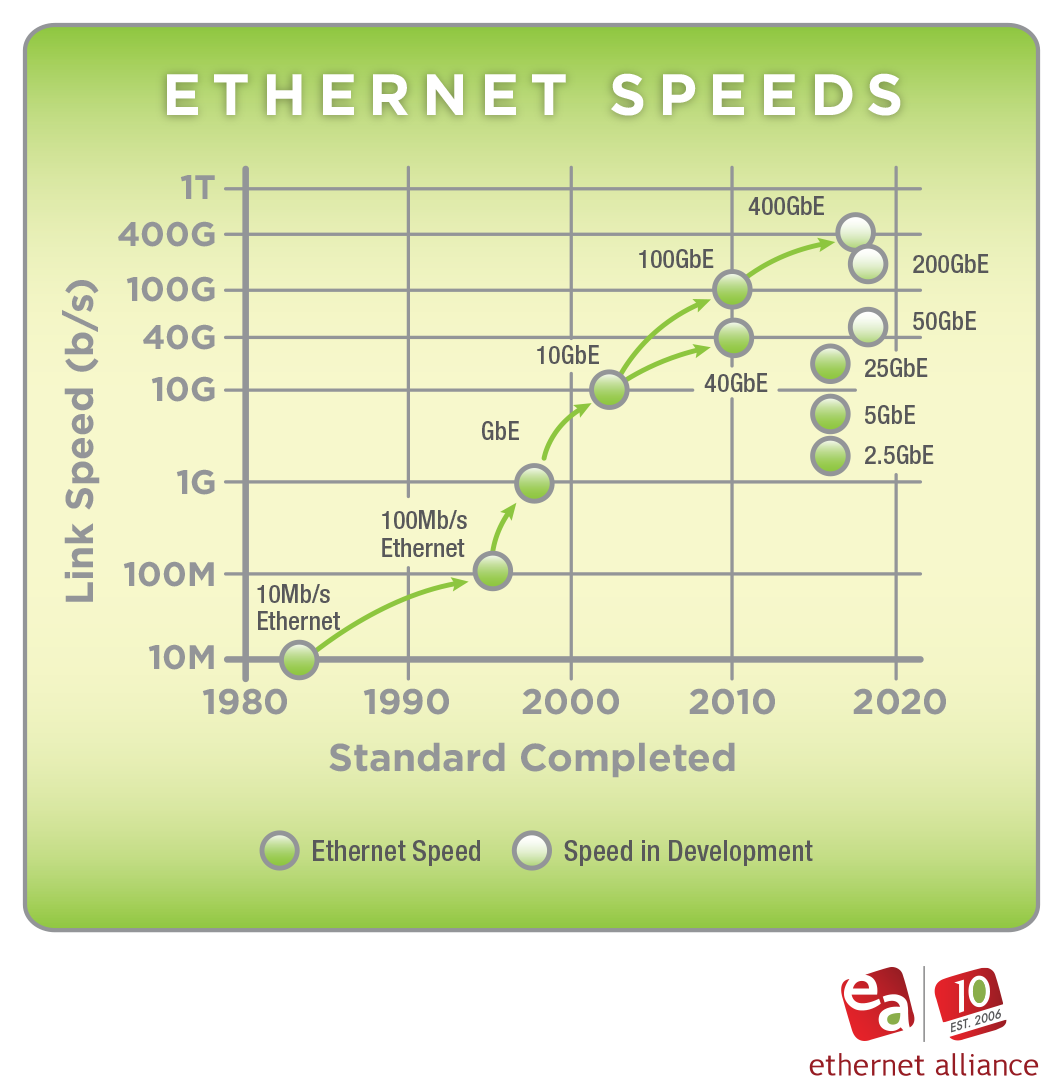 Nomenclature
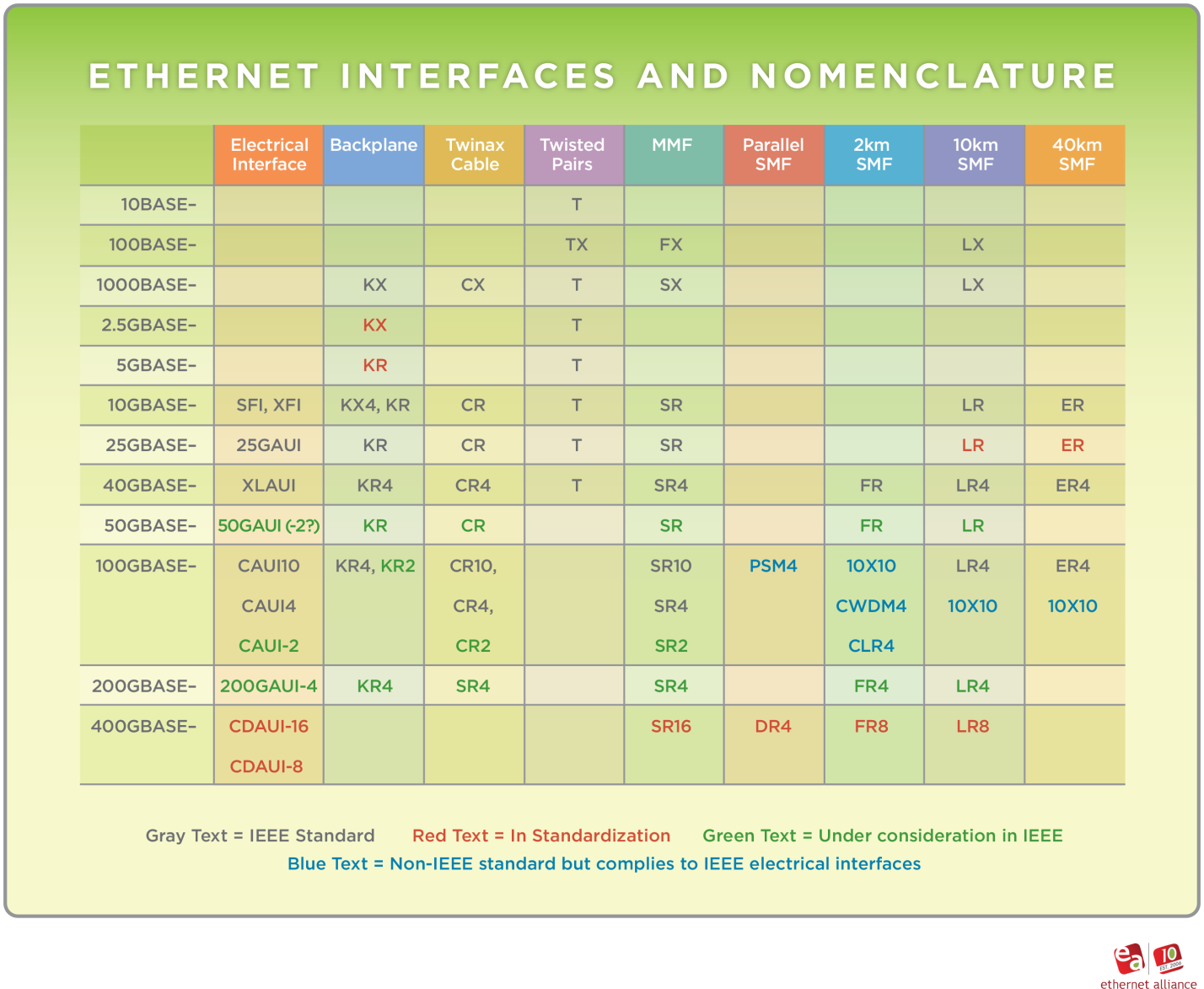 Modules
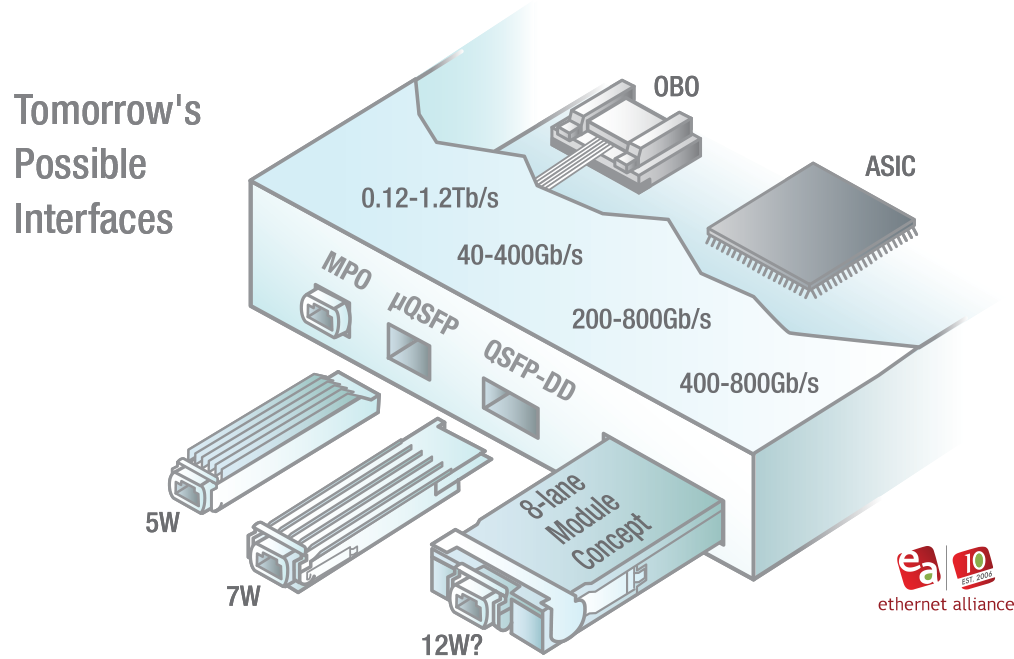 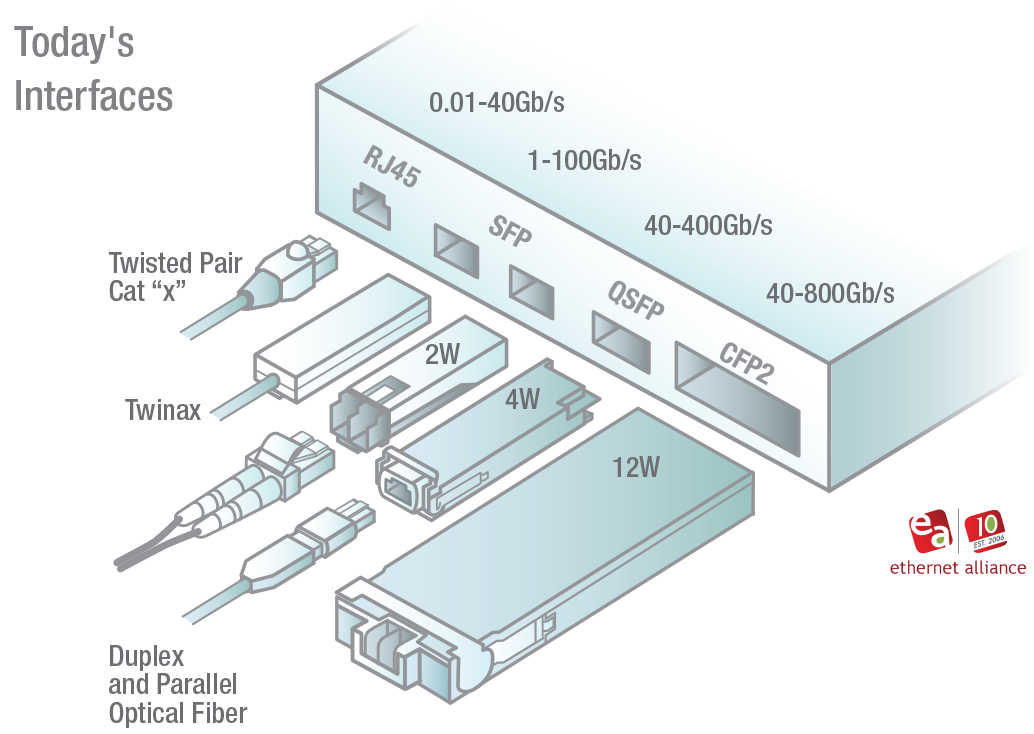 7
FlexE
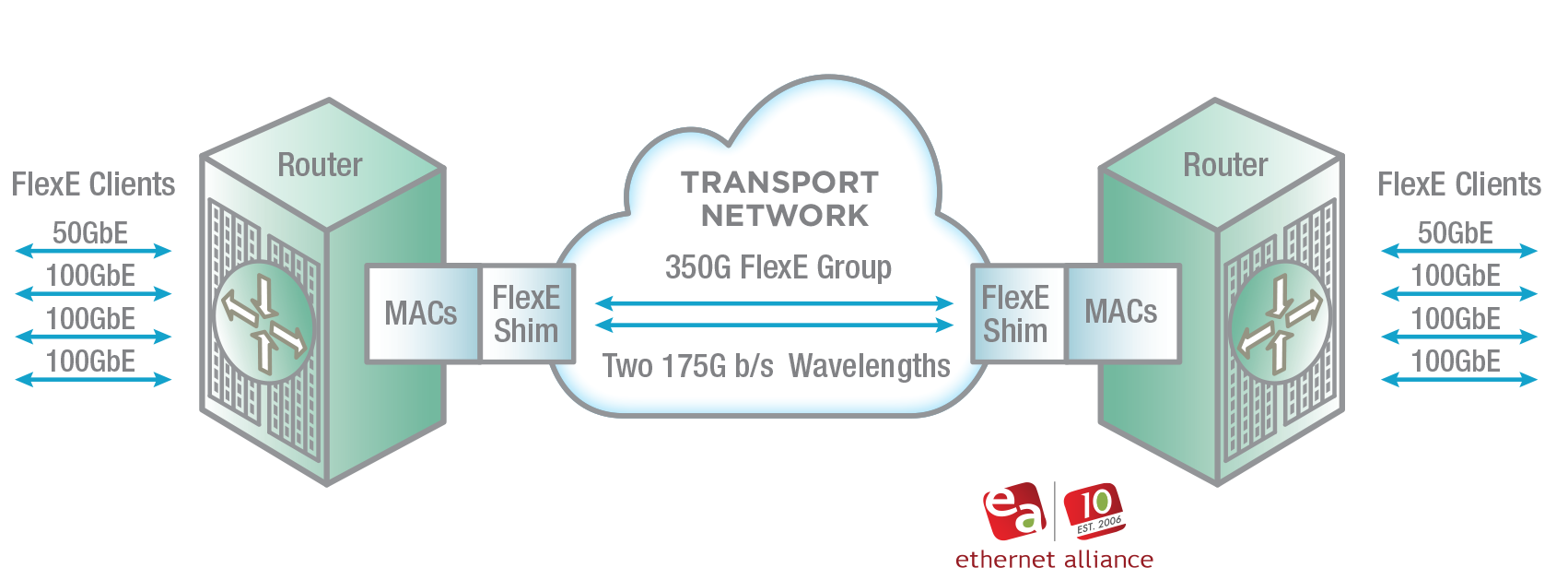 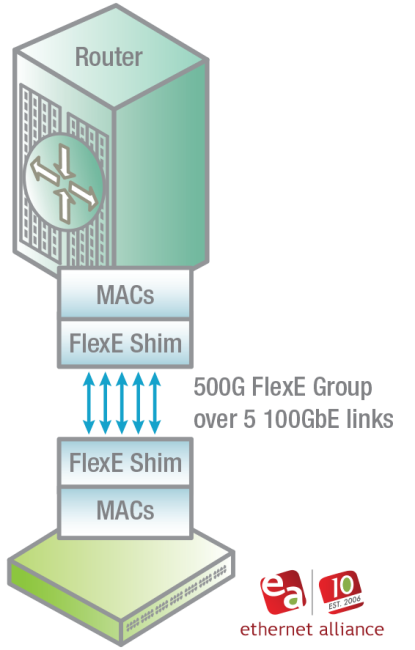 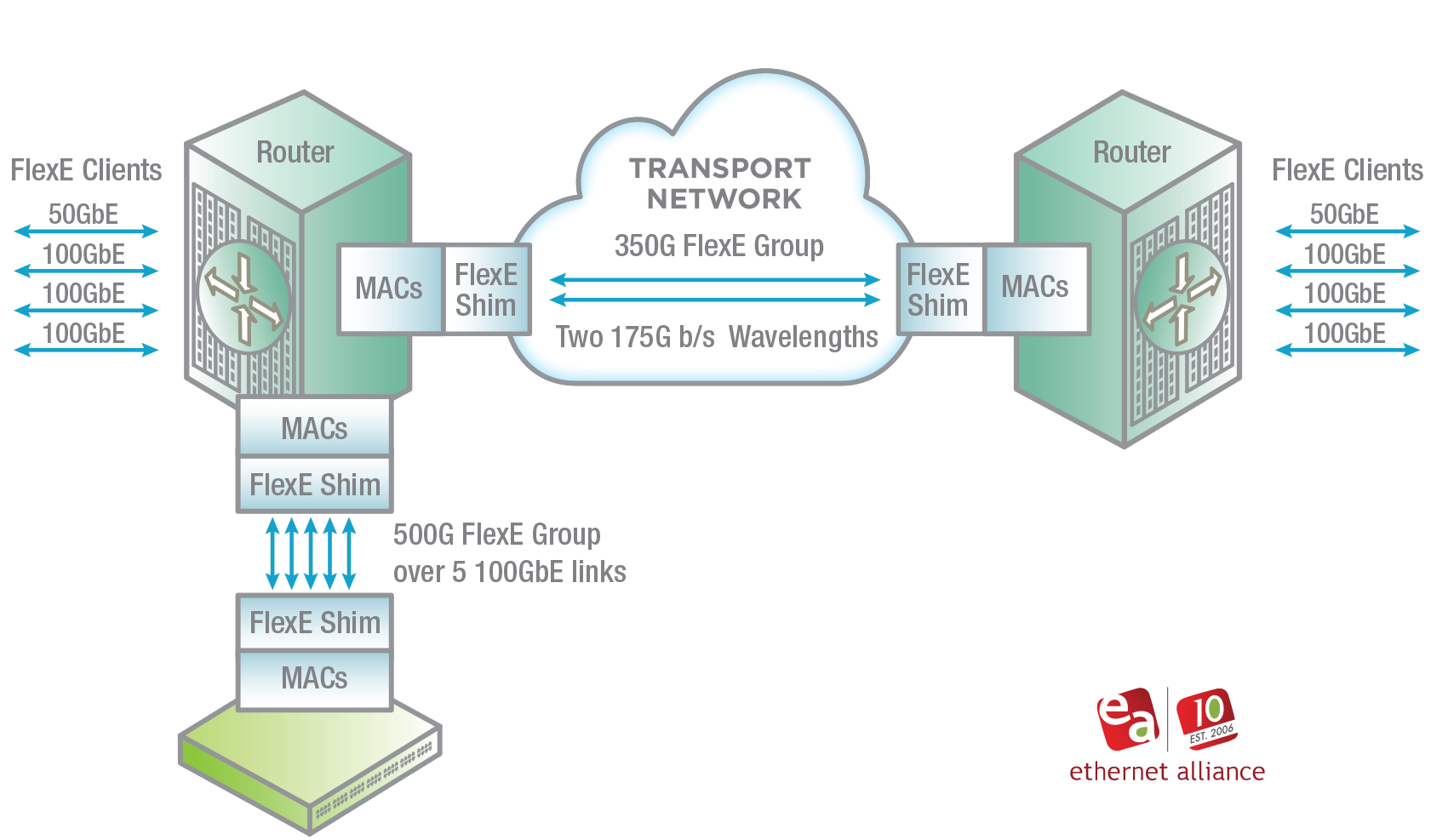 Hyperscale Quadrant Graphics
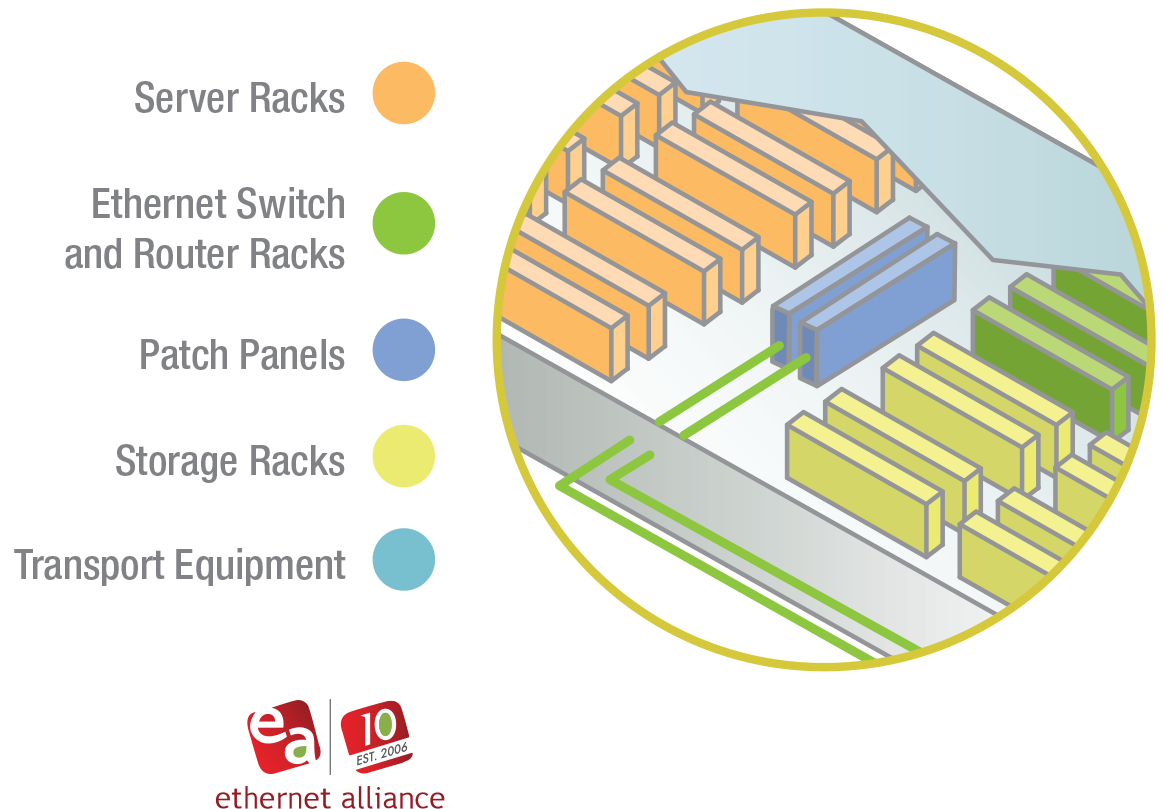 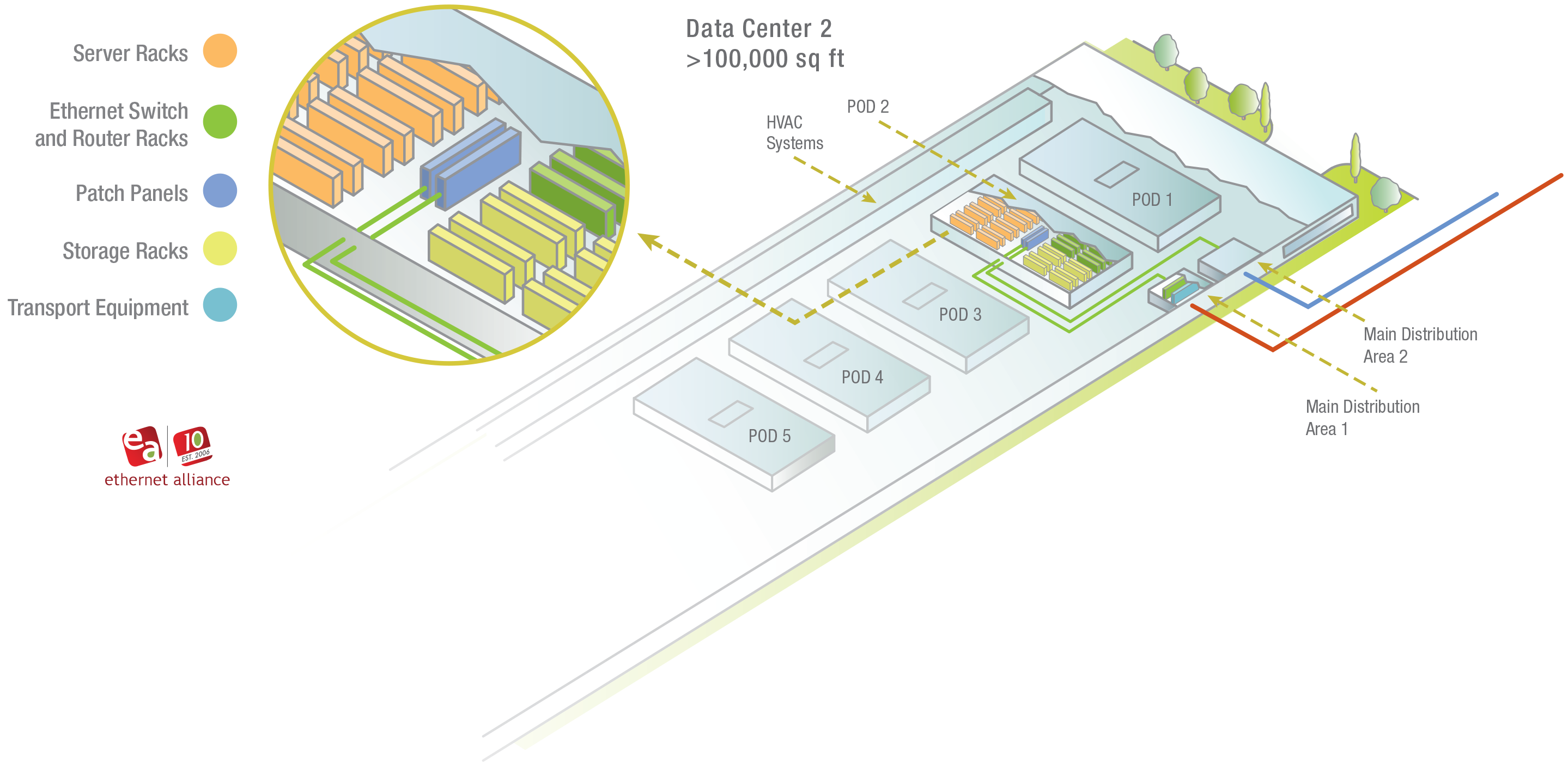 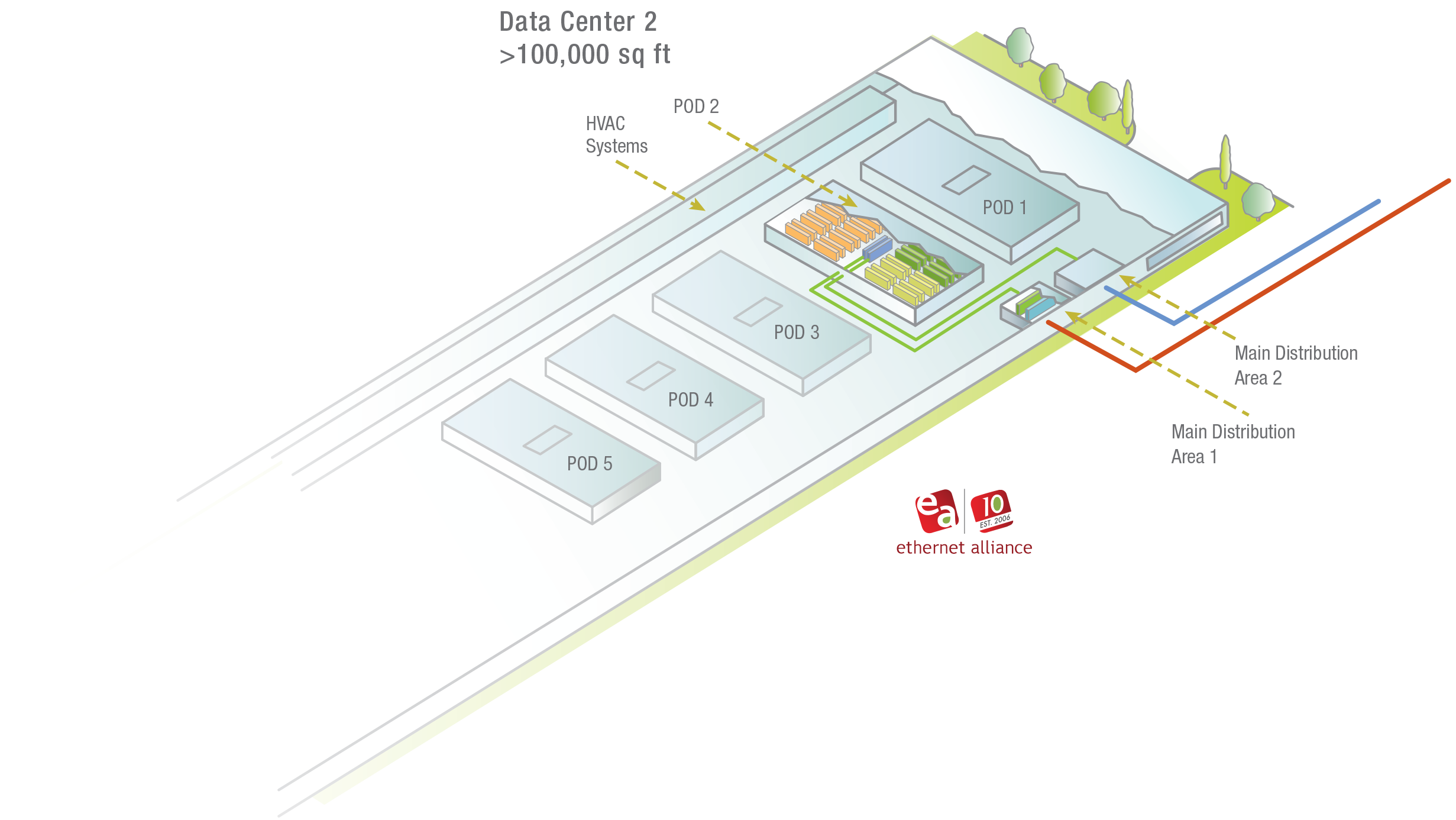 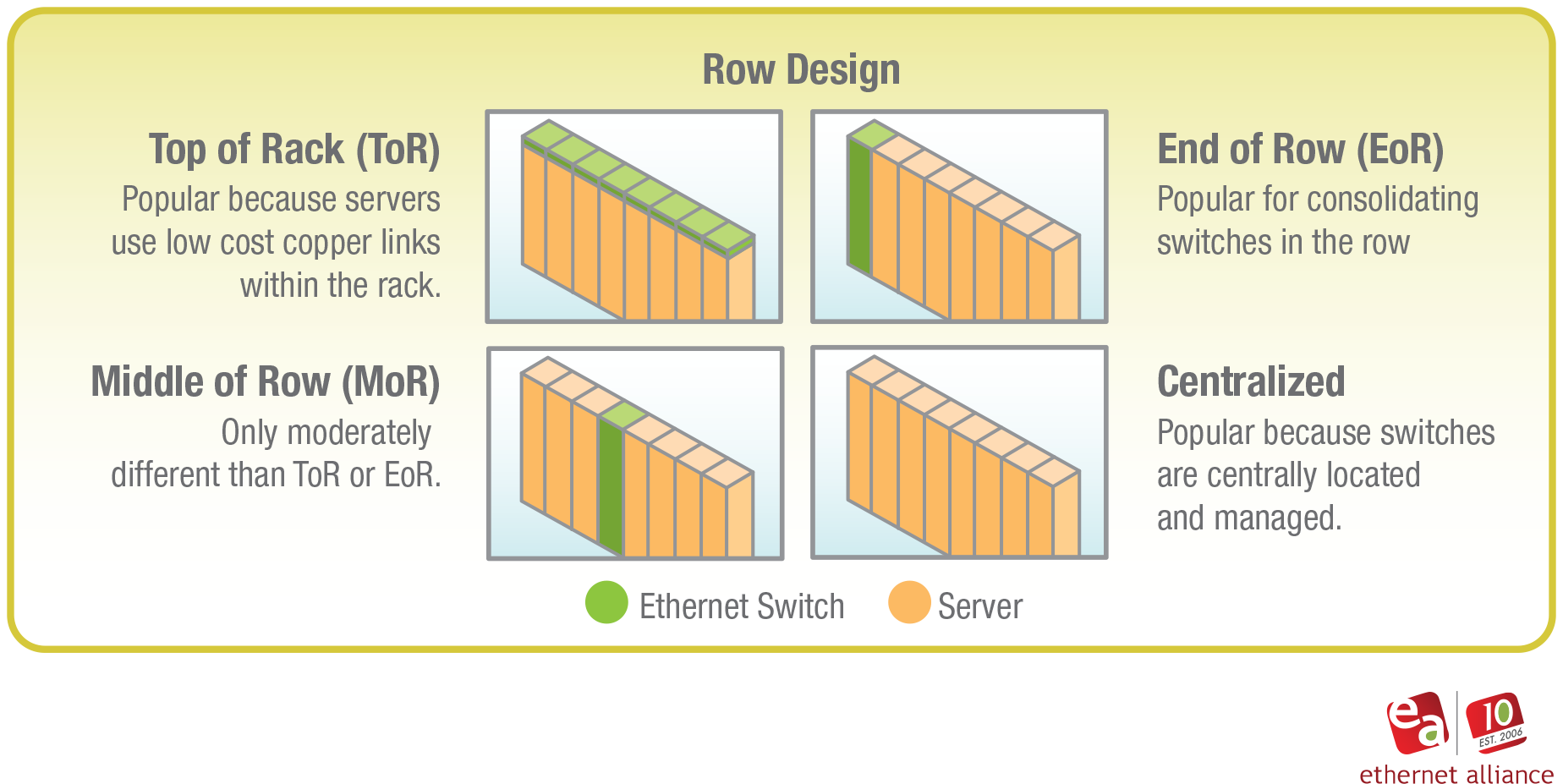 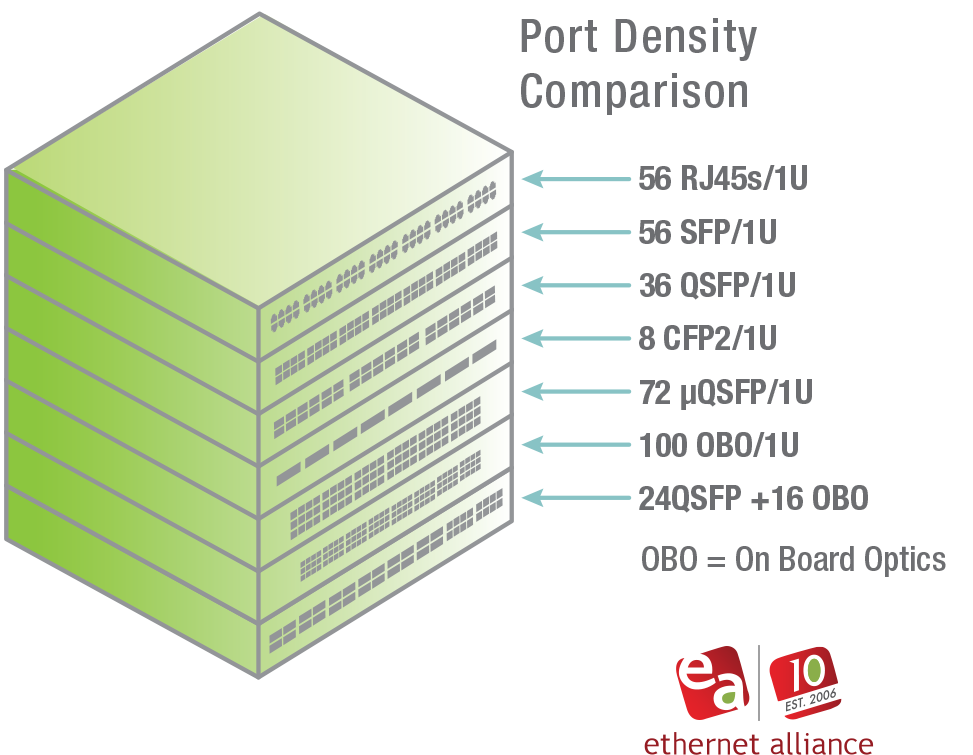 9
Campus Graphics
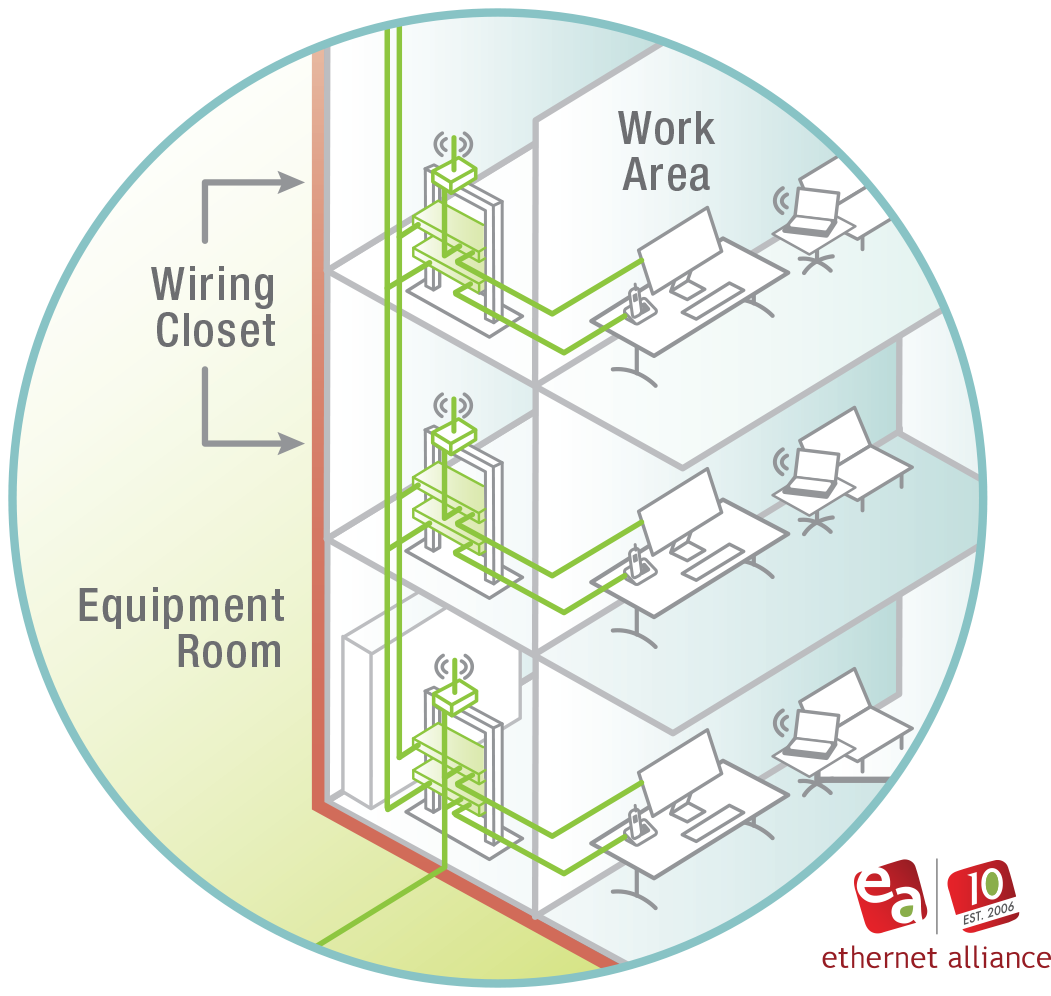 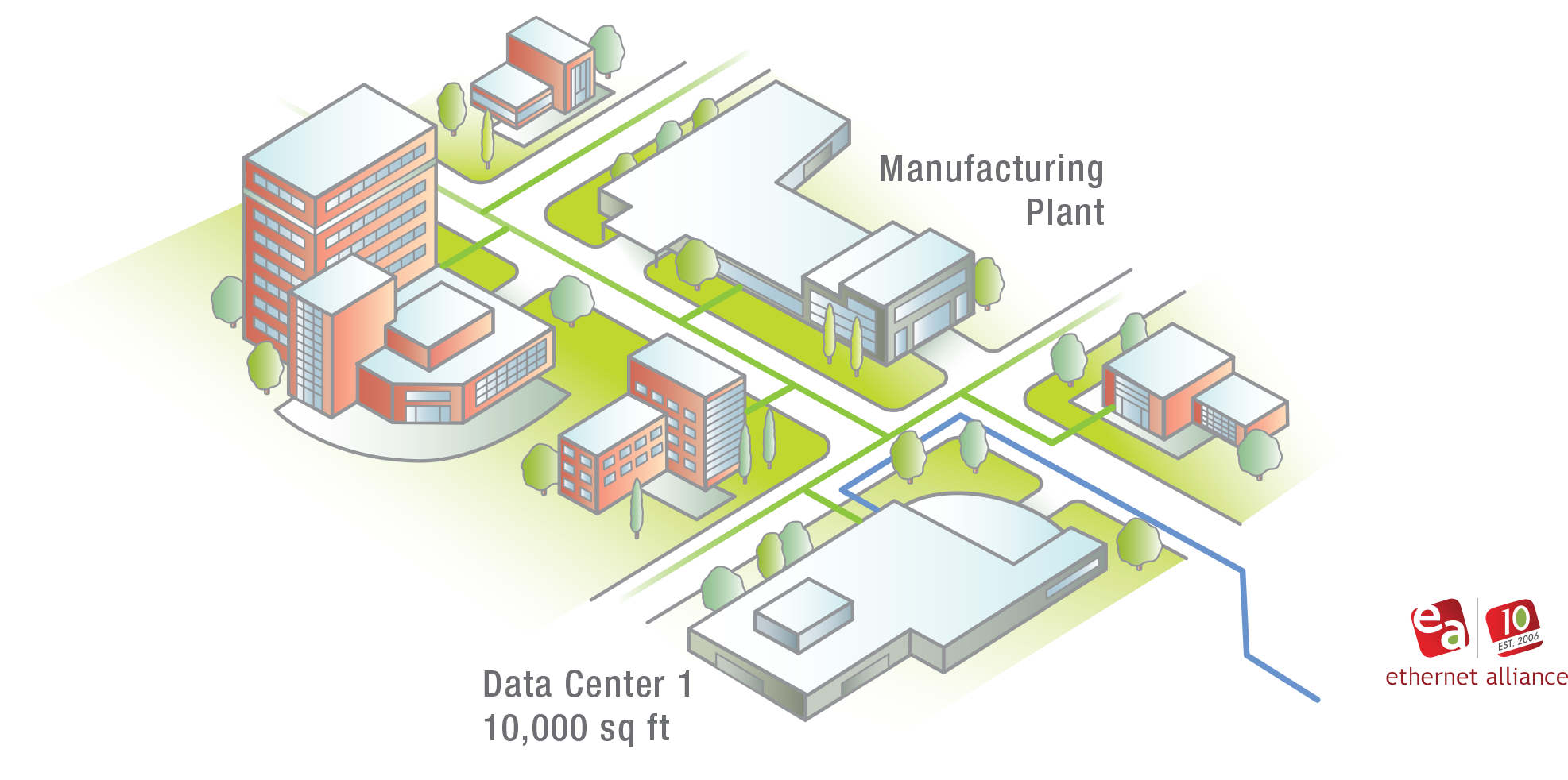 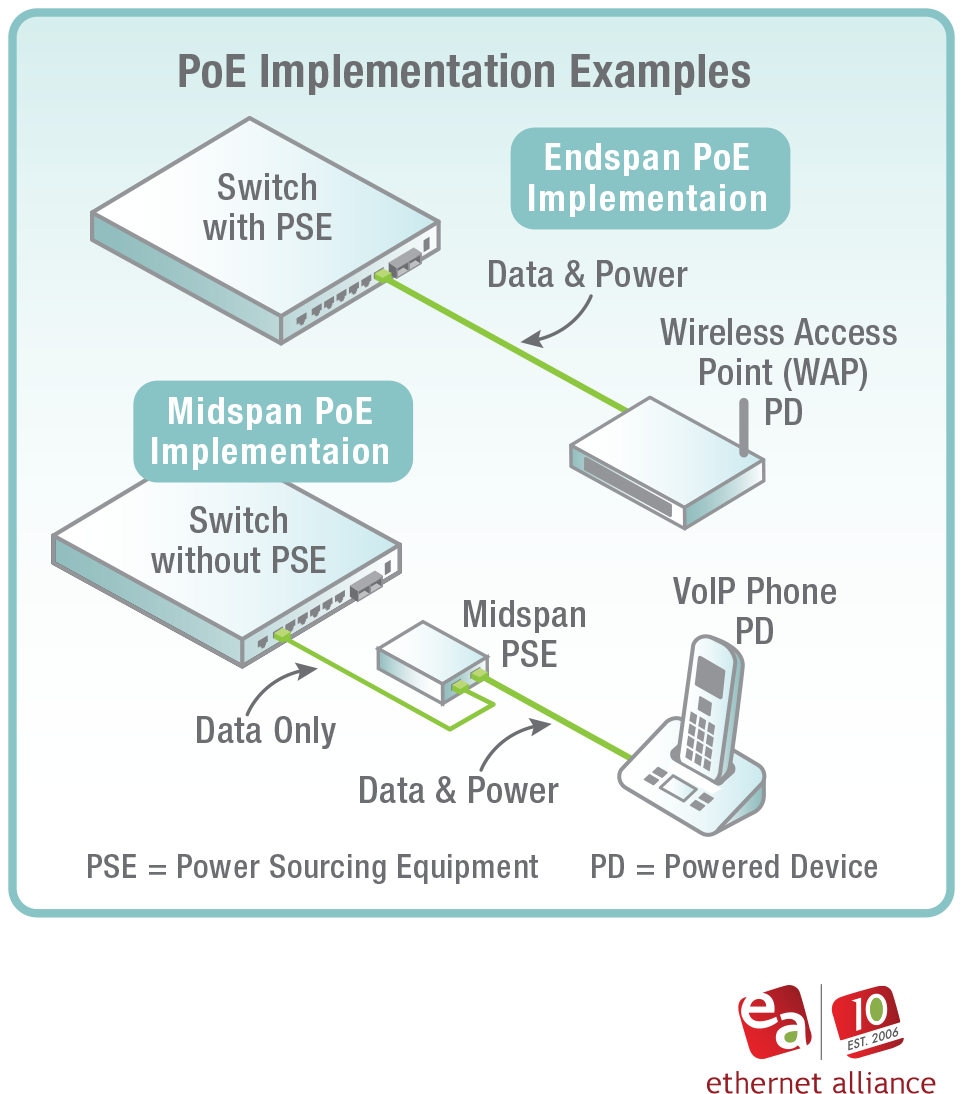 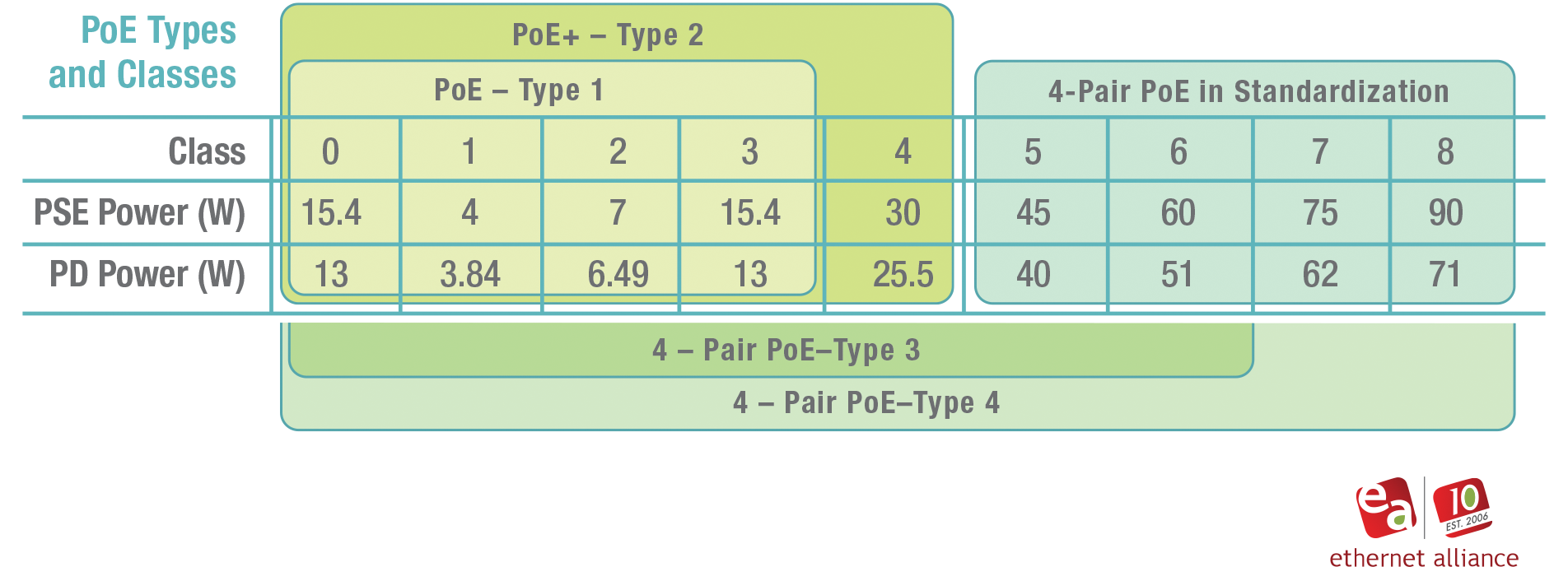 10
Residential Graphics
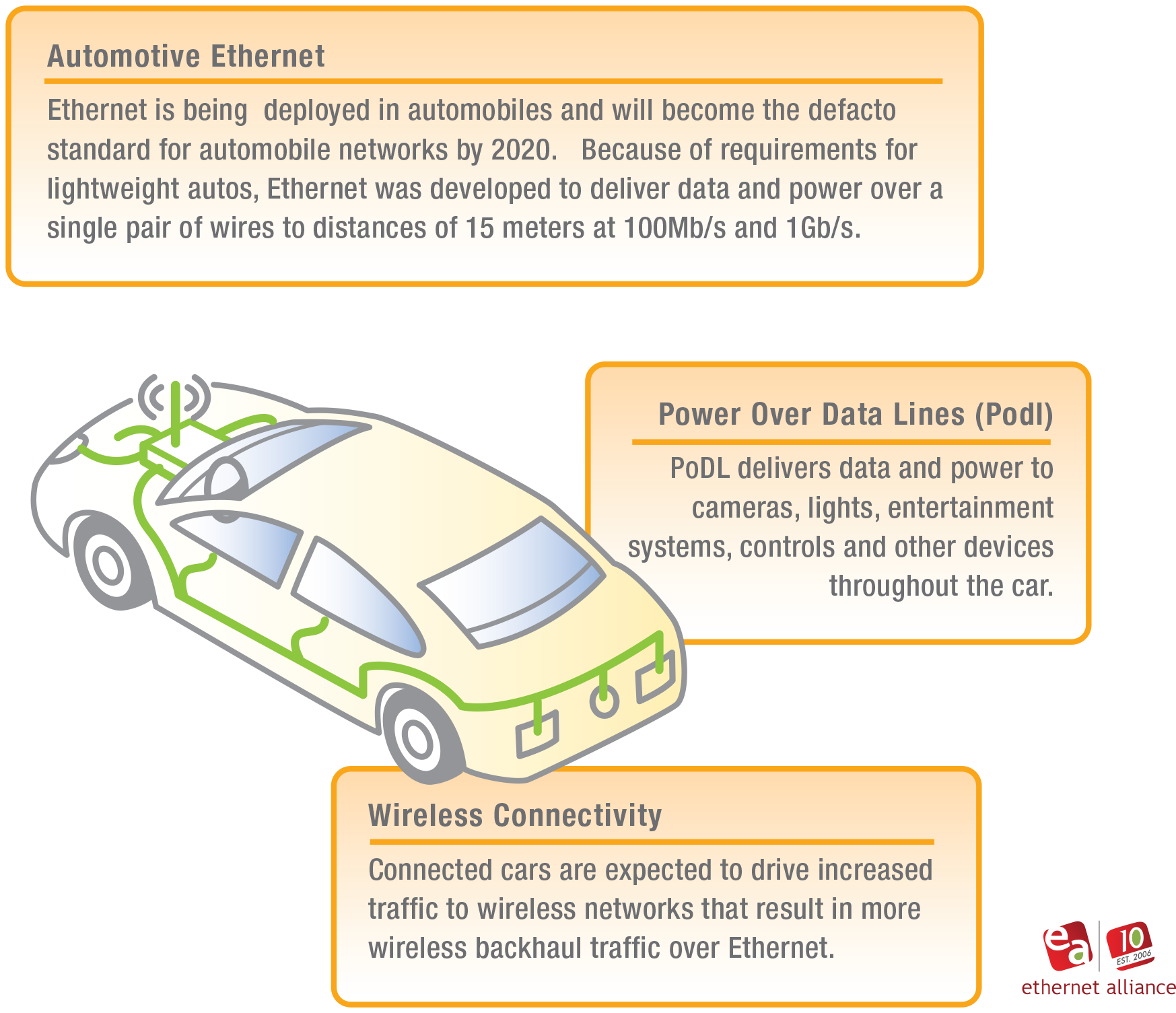 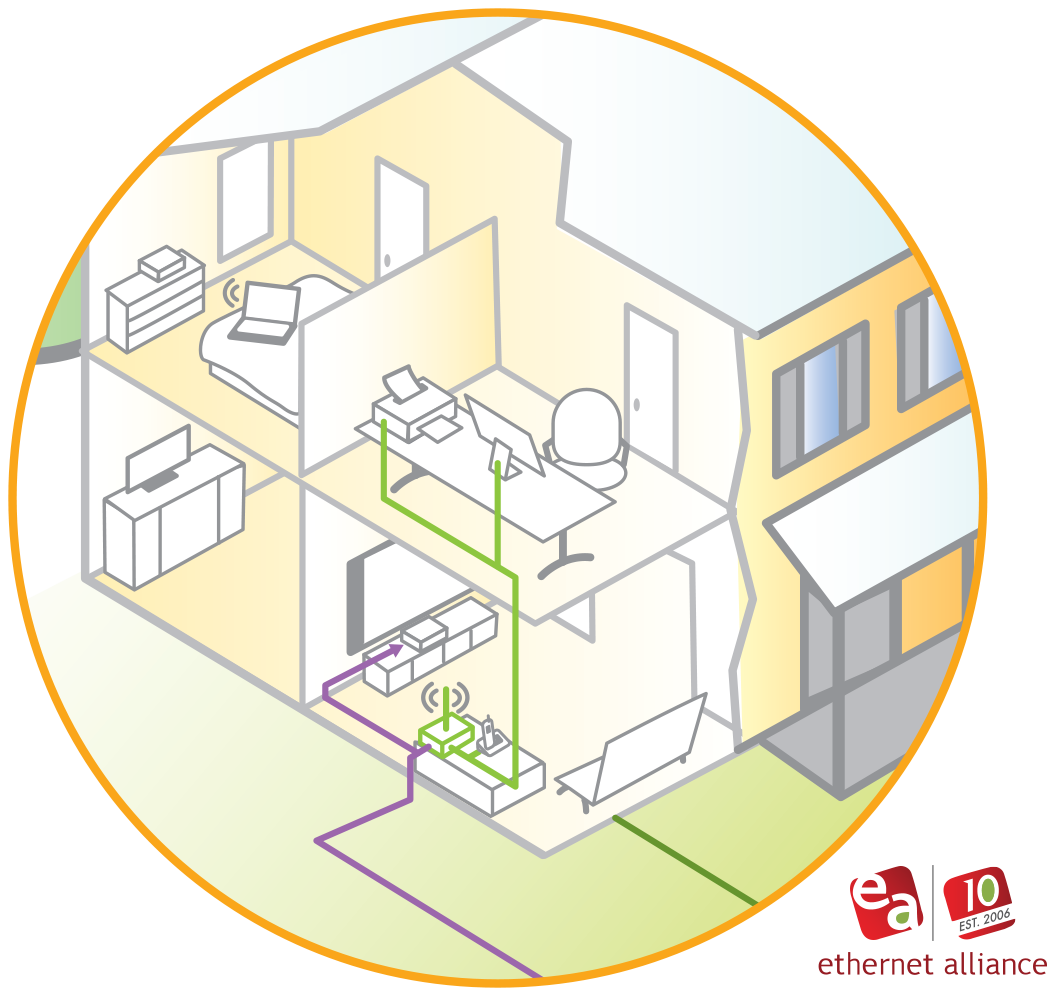 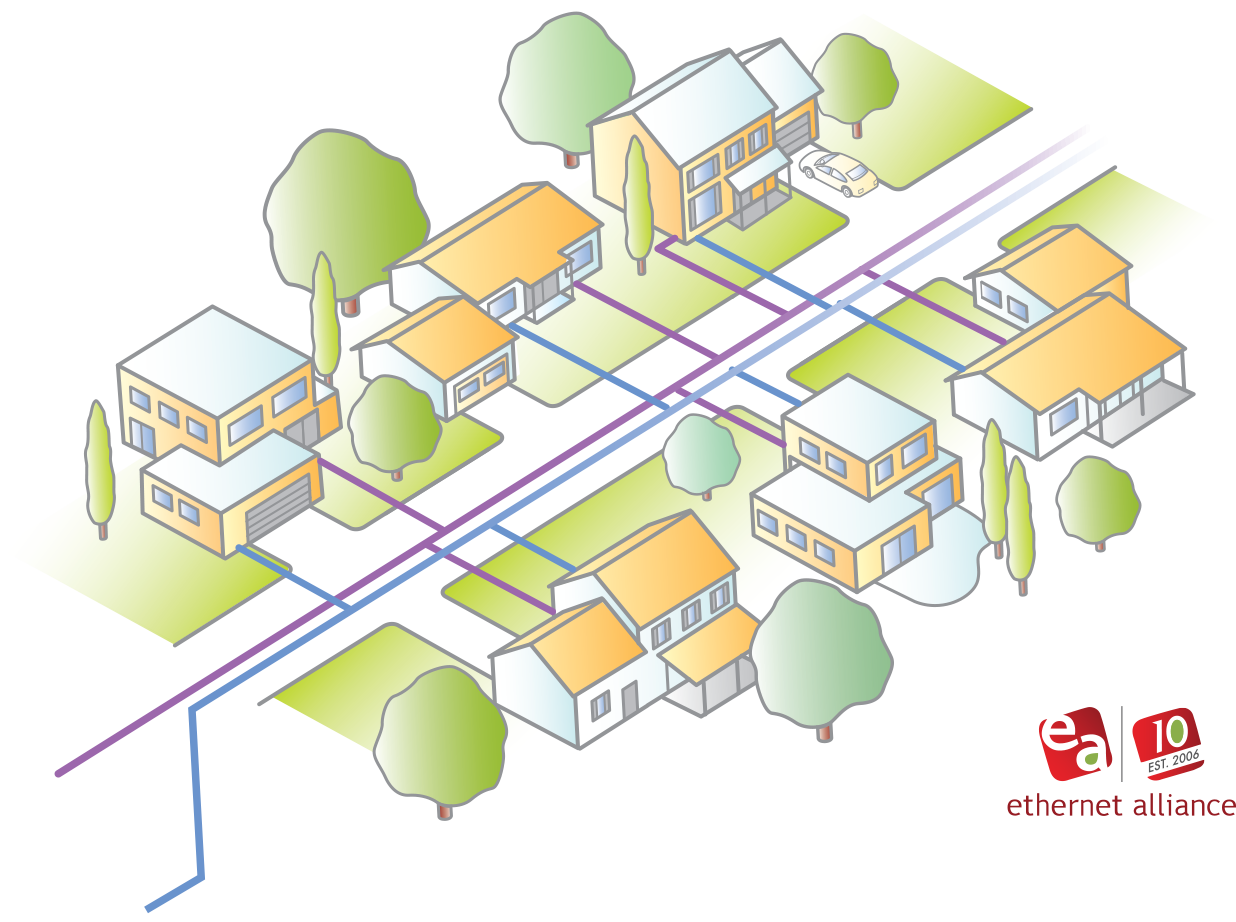 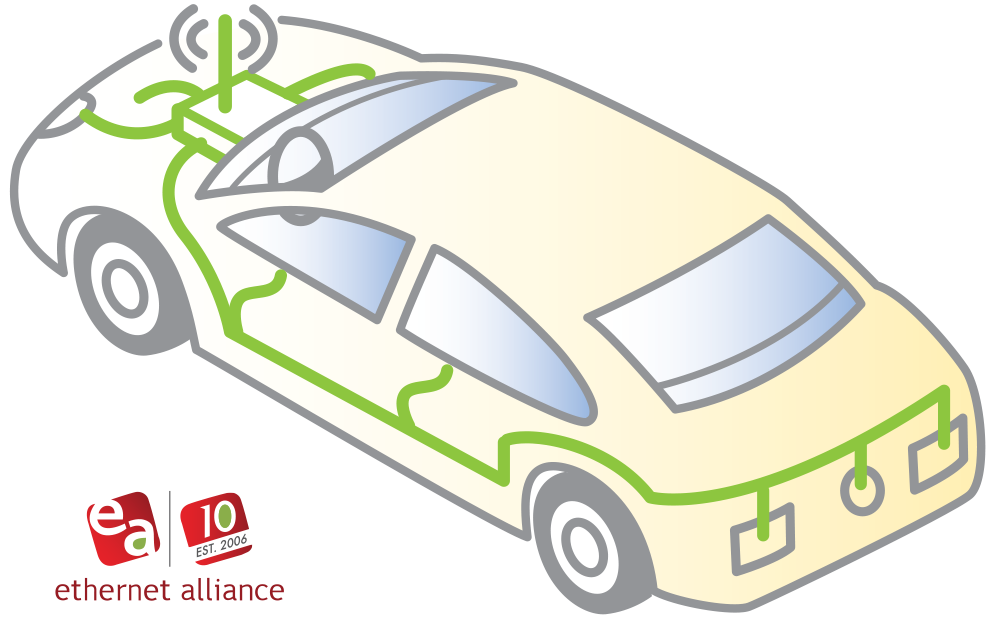 11
Thank You!